Figure 5. Mental well-being total score versus trait impulsivity score for participants with completed assessments > ...
BioScience, Volume 68, Issue 2, February 2018, Pages 134–145, https://doi.org/10.1093/biosci/bix149
The content of this slide may be subject to copyright: please see the slide notes for details.
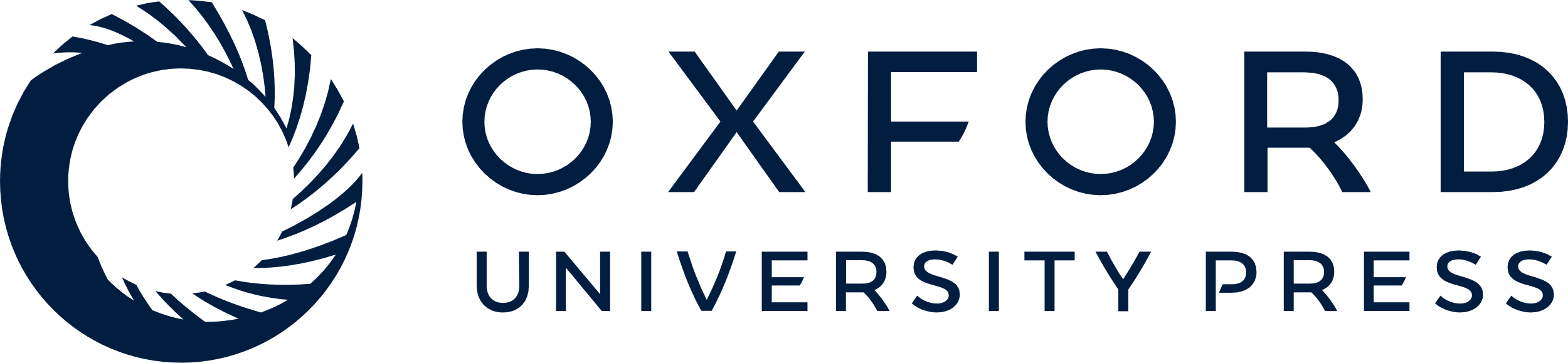 [Speaker Notes: Figure 5. Mental well-being total score versus trait impulsivity score for participants with completed assessments > 50% with the use of random intercept linear models. Group-specific quadratic regression curves are shown for those that responded Yes and for those that responded No/Not sure to the questions “Are you indoors or outdoors?”, “Can you see trees?”, “Do you feel in contact with nature?”, “Can you hear birds singing?”, “Can you see or hear water?”, and “Can you see the sky?”. P-value for interaction term for the question “can you see the sky?” > 0.05. All the other p-values for the interaction terms < 0.05. See supplemental Table S4 for more details.


Unless provided in the caption above, the following copyright applies to the content of this slide: © The Author(s) 2018. Published by Oxford University Press on behalf of the American Institute of Biological Sciences.This is an Open Access article distributed under the terms of the Creative Commons Attribution License (http://creativecommons.org/licenses/by/4.0/), which permits unrestricted reuse, distribution, and reproduction in any medium, provided the original work is properly cited.]